Medicine Pediatric Residents 
2024-2025
PGY-4
PGY-2
PGY-1
PGY-3
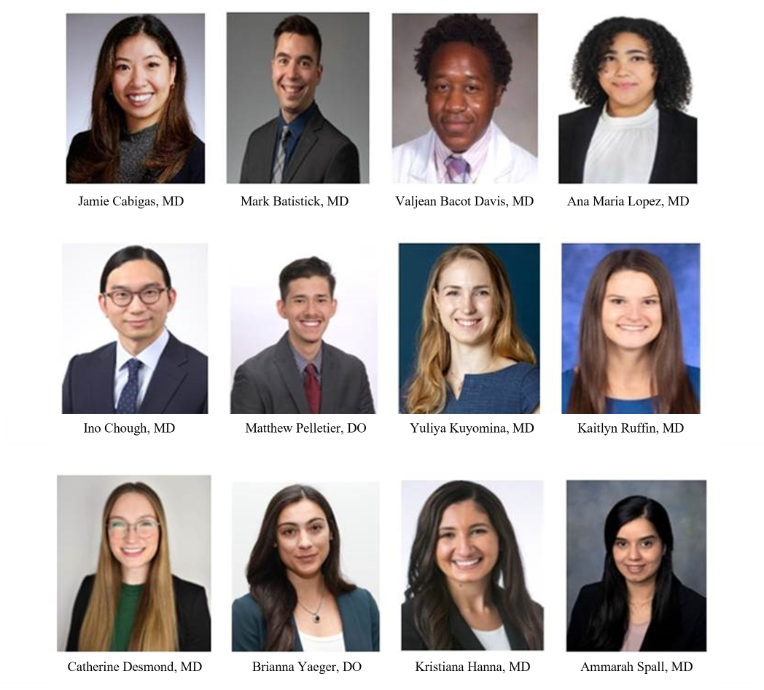 Brianna Yaeger, DO
Brianna Yaeger, DO
Brianna Yaeger, DO
Medicine Pediatric Residents 
2024-2025